Email di presentazione: consigli di stile
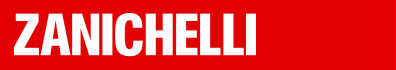 3 consigli per accompagnare al meglio il CV
1
Sintonizzarsi sul destinatario
Evitare i modelli preconfezionati
2
3
Individuare le informazioni importanti
[Speaker Notes: Per gli insegnanti
Spiegare ai ragazzi che, seguendo questi brevi consigli, si può scrivere un Curriculum davvero efficace, cioè che un eventuale esaminatore abbia voglia di leggere fino in fondo.]
Sintonizzarsi sul destinatario
=
Mettersi dal punto di vista di chi riceve e legge la vostra email
1
Evitare i modelli preconfezionati
2
3
Individuare le informazioni importanti
[Speaker Notes: Per gli insegnanti
Spiegare ai ragazzi che più i caratteri sono di facile lettura, più il testo diventa leggibile e più chi legge il curriculum è invogliato a proseguire.]
Sintonizzarsi sul destinatario
1
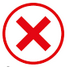 No
Buongiorno,
invio il mio CV per il tirocinio da voi offerto.
A disposizione per eventuali chiarimenti.
Cordiali Saluti.
Il testo è generico e inefficace. 
È generico perché se un’azienda fornisse più possibilità di tirocinio, come farebbe a sapere per quale ci stiamo candidando? → Spiegare subito, a inizio email, a quale opportunità di tirocinio si è interessati.
È inefficace perché non dice niente sulla persona che scrive. Non contiene informazioni utili a catturare l’attenzione o ricordare caratteristiche utili o interessanti
Una email così viene cestinata all’istante e magari l’azienda o il recruiter non andranno nemmeno a leggere il cv allegato.
[Speaker Notes: Per gli insegnanti
Spiegare ai ragazzi che più i caratteri sono di facile lettura, più il testo diventa leggibile e più chi legge il curriculum è invogliato a proseguire.]
1
Sintonizzarsi sul destinatario
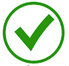 MEGLIO COSÌ
Buongiorno,
vi invio il mio CV perché sono interessato alla possibilità di svolgere il tirocinio che avete reso disponibile nell’ambito della accoglienza clienti.
Fin dai primi anni della scuola superiore ho lavorato nell’albergo della mia famiglia e quindi ho davvero molta esperienza nel rispondere al telefono, nel prendere le prenotazioni e nel risolvere piccoli problemi che possono insorgere. 
Per qualsiasi altra informazione, sono a vostra disposizione.
Buona giornata.
Firma
[Speaker Notes: Per gli insegnanti
Spiegare ai ragazzi che più i caratteri sono di facile lettura, più il testo diventa leggibile e più chi legge il curriculum è invogliato a proseguire.]
Sintonizzarsi sul destinatario
1
Evitare i modelli preconfezionati e le frasi fatte. 
Inserire un po’ di personalità e qualcosa che parli in modo interessante di sé.
2
3
Individuare le informazioni importanti
[Speaker Notes: Per gli insegnanti
Spiegare ai ragazzi che più i caratteri sono di facile lettura, più il testo diventa leggibile e più chi legge il curriculum è invogliato a proseguire.]
Evitare i modelli preconfezionati
2
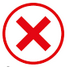 No
Spett.le Azienda
Con la presente sottopongo alla vostra spettabile Azienda il mio curriculum
Desidero con la presente sottoporre alla Vs attenzione il mio curriculum vitae
In riferimento alla posizione in oggetto
Distinti saluti
In attesa di Vs cortese riscontro resto a disposizione per qualsiasi chiarimento
Queste espressioni sono molto comuni, non sono sbagliate dal punto di vista formale ma non aiutano ad agganciare chi ci legge. Sono modelli di scrittura che abbiamo ereditato dal passato Meglio trasformare queste espressioni in frasi corrette e gentili,  dalle quali traspaia qualcosa di noi e del nostro modo di porci...
[Speaker Notes: Per gli insegnanti
Spiegare ai ragazzi che più i caratteri sono di facile lettura, più il testo diventa leggibile e più chi legge il curriculum è invogliato a proseguire.]
Evitare i modelli preconfezionati
2
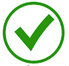 MEGLIO COSÌ
Buongiorno, vi scrivo/le scrivo per…
In allegato trova il mio curriculum...
Rispondo al vostro annuncio riguardo il tirocinio di tre mesi...
Le scrivo perché ho letto sul vostro sito che cercate...
La saluto e le auguro buona giornata...
Per qualsiasi informazione, io sono qui.
[Speaker Notes: Per gli insegnanti
Spiegare ai ragazzi che più i caratteri sono di facile lettura, più il testo diventa leggibile e più chi legge il curriculum è invogliato a proseguire.]
Evitare i modelli preconfezionati
2
ATTENZIONE!
Evitare lo stile “denuncia”: Io sottoscritto, nato il, residente a, desidero sottoporre alla vostra cortese attenzione…
 Evitare i gerundi che annodano anche i pensieri più semplici: essendomi appena diplomato e intendendo fare pratica… 
 Usare sempre la prima persona singolare: in terza persona è come descrivere le caratteristiche di qualcuno che non sei tu: Alessio Rossi si è diplomato geometra nel 2011 e ha effettuato la sua prima esperienza lavorativa…
[Speaker Notes: Per gli insegnanti
Spiegare ai ragazzi che più i caratteri sono di facile lettura, più il testo diventa leggibile e più chi legge il curriculum è invogliato a proseguire.]
Evitare i modelli preconfezionati
2
ATTENZIONE!
Elimina le parole inutili: l’esito finale del mio tirocinio
Spezza le coppie di aggettivi quando sono la ripetizione uno dell’altro: meglio quello che contiene anche la sfumatura espressa dall’altro o che risulta più pregnante: sono una persona precisa e molto attenta ai dettagli
Fa’ attenzione all’abuso degli avverbi, soprattutto quelli che finiscono in –mente (modali): sono lunghi e astratti. Meglio quelli più corti e concreti: Antecedentemente Prima ho svolto un lavoro di segreteria.
[Speaker Notes: Per gli insegnanti
Spiegare ai ragazzi che più i caratteri sono di facile lettura, più il testo diventa leggibile e più chi legge il curriculum è invogliato a proseguire.]
Sintonizzarsi sul destinatario
1
Evitare i modelli preconfezionati
2
Individuare le informazioni importanti, quelle da far risaltare: il percorso formativo, un interesse specifico per quel lavoro o quell’ambito in particolare
3
[Speaker Notes: Per gli insegnanti
Spiegare ai ragazzi che più i caratteri sono di facile lettura, più il testo diventa leggibile e più chi legge il curriculum è invogliato a proseguire.]
3
Individuare le informazioni importanti
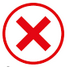 No
Gentilissima dott.ssa,
mi chiamo Federica Federici. Ho maturato esperienze di lavoro in team e capacità di lavorare per obiettivi nell’ambito di aziende importanti e strutturate nelle quali ho avuto modo di esprimermi e farmi apprezzare.
Alla ricerca di nuovi stimoli e mossa dal desiderio di rimettermi in gioco, sarei molto lieta poter avere un colloquio conoscitivo con lei.
Confidando in un cenno di riscontro e ringraziandola in anticipo per l’attenzione, porgo i più cordiali saluti.
Una email come questa non funziona per due motivi:
non dice molto su chi l’ha scritta: ho maturato esperienze di lavoro in team e capacità di lavorare per obiettivi è un’espressione molto abusata e non dice nulla su come e dove si sono acquisite;
non contiene riferimenti alla posizione per la quale ci si candida! Il testo è troppo generico
[Speaker Notes: Per gli insegnanti
Spiegare ai ragazzi che più i caratteri sono di facile lettura, più il testo diventa leggibile e più chi legge il curriculum è invogliato a proseguire.]
3
Individuare le informazioni importanti
MEGLIO COSÌ
Gentilissima dottoressa,
mi chiamo Federica Federici. Vi scrivo perché qualche giorno fa ho letto con attenzione il vostro annuncio per responsabile di reparto.Sono laureata in lingue e letterature straniere e per quasi otto anni ho lavorato negli uffici commerciali di aziende manifatturiere di una certa grandezza. Collaborare con tante altre persone e farmi carico tutti i giorni dei bisogni e delle richieste dei clienti sono quindi attività che svolgo con cura e precisione, in italiano, francese, inglese e tedesco.Penso che il mio profilo si adatti bene alla figura che state cercando. Per questa ragione in allegato trova il mio curriculum.
Sono pronta a rispondere a ogni di chiarimenti e la ringrazio già da adesso.
Buona giornata,Firma
[Speaker Notes: Per gli insegnanti
Spiegare ai ragazzi che più i caratteri sono di facile lettura, più il testo diventa leggibile e più chi legge il curriculum è invogliato a proseguire.]